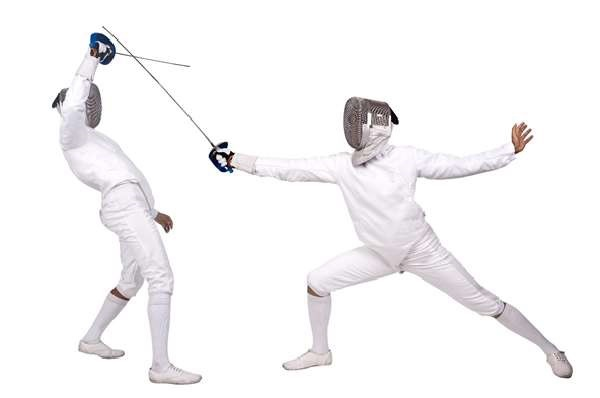 زانکۆی صلاح الدین – هەولێر
کۆلێژی پەروەردە / شەقڵاوە
بەشی پەروەردەی وەرزش
شمشێربازی Fencing
م.بابەت: کاروان رسول حسن


2024 – 2023
شمشێربازی – مبارزة – Fencing
شمشێربازی یارییەکی چالاکە کە لە ئۆڵۆمپیادی هاوینە ئەنجام دەدرێت . هەروەها بە شمشێربازی تازە (مۆدێرن) یان شمشێربازی ئۆڵۆمپی ناسراوە . 
یاری شمشێربازی پێویستی بە ئاستێکی بەرز لە جوڵەی خێرا و مێشک و جەستەیەکی بەهێز و زیرەکی هەیە . 
بە مانایەکی تر ئەم یاریە بریتییە لە هاوسەنگی نێوان هێز و توانای مێشکت .
5/30/2024
کۆلێژی پەروەردە - شەقڵاوە
2
شمشێربازی – مبارزة – Fencing
یاری شمشێربازی لە نێوان دوو یاریزان ئەنجامدەدرێت ، هەردووک یاریزان شمشێرەکانیان بەکاردێنن بۆ هێرشکردنە سەر یاریزانی بەرامبەر و بەرگریکردن لە خۆیان . 
چەندین یاسا و رێنمایی هەن کە پێویستە یاریزان پەیڕەویان بکات لەکاتی هێرشکردن یان بەرگریکردن . 
سێ جۆر چەک بەکاردەهێنرێت لە شمشێربازی و هەر چەکێک یاسای تایبەت بەخۆی هەیە .
زۆربەی شمشێربازەکان چەکێک دیاریدەکەن بۆئەوەی تایبەتمەندیان هەبێت لەو چەکە .
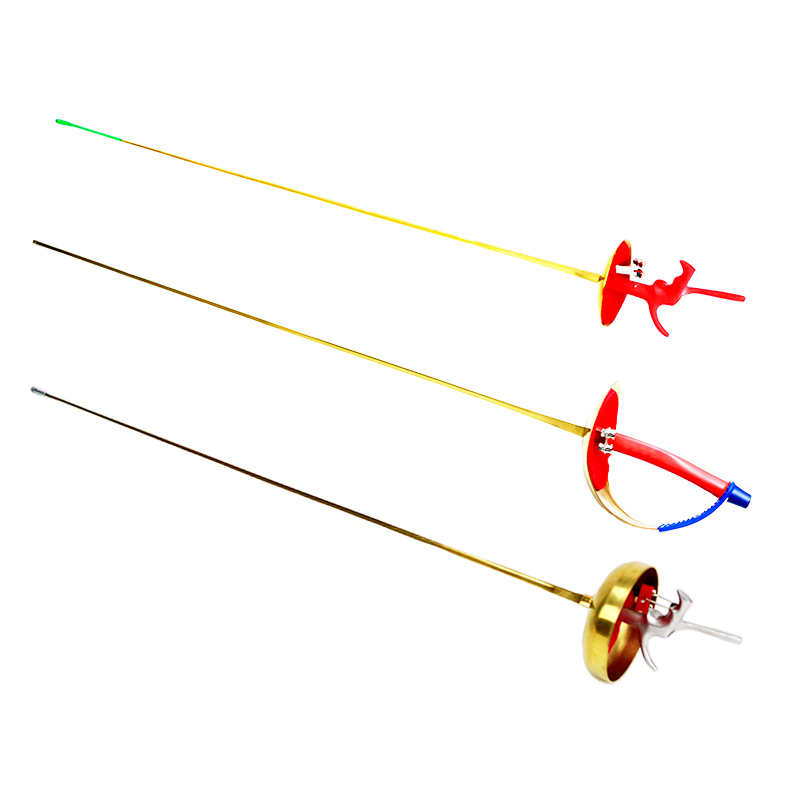 5/30/2024
کۆلێژی پەروەردە - شەقڵاوە
3
شمشێربازی – مبارزة – Fencing
شمشێربازی یارییەکە کە دوو یاریزانەکە هەوڵدەدەن بەریەک بکەون بە سەرە نووکی شمشێرەکەیان . 
ئامانجی سەرەکی لەم یاریەدا بریتییە لە لەمسکردنی یاریزانی بەرامبەر و بەدەستهێنانی خاڵی تەواو کە پێویستە بۆ بردنەوە پێش ئەوەی یاریزانی بەرامبەر خاڵی پێویست تۆمار بکات . 
بە گوێرەی چەکی بەکارهاتوو ناوچەی تۆمارکردنی خاڵ دەگۆرێت وە یاریزان دەبێت لەو ناوچەیە بدات کە دیاریکراوە .
5/30/2024
کۆلێژی پەروەردە - شەقڵاوە
4
مێژوویەکی کورت لەسەر شمشێربازی
شمشێربازی لە سەدەی ١٢ سەری هەڵدا ، لە سەدەکانی ڕابوردوودا لە رۆما و میصر ، شمشێربازی کەمێک باو بوو وە بەشێکی سەرەکی بوو لە ژیان لەسەر شێوەی شەرکردن بە شمشێر . 
اسپانیەکان یەکەم کەس بوون کە شمشێربازییان ئەنجامدا . شمشێربازی مۆدێرن لە سەدەی هەژدەوە سەرچاوەدەگرێت لە قوتابخانەی شمشێربازی ئیطاڵیا لە ژێر کاریگەری ئەوان بڵاوبۆوە . وە دواتر لەلایەن قوتابخانەی شمشێربازی فەڕەنسیەکان بەرەوپێش چوو .
5/30/2024
کۆلێژی پەروەردە - شەقڵاوە
5
شمشێربازی – کەلوپەلەکان
لەم یاریەدا، یاریزانەکان دەبێت لەمسی یەکتر بکەن لەرێگەی سەرە نووکی شمشێرەکان، هەروەها کەلوپەلی یاری و کەلوپەلی سەلامەتی پێویستن بۆ ئەنجامدانی ئەم یاریە . 

جلوبەرک :
خورییەکی بەهێز یان نایلۆن و فابریک بەکاردێت بۆ دروستکردنی بەشی دەرەوەی یاریزانی شمشێربازی . ئەمانە زیاددەکرێن بۆ جلوبەرگەکانی دەرەوە بە زۆری لە چاکەت و بریچ و پارێزەری ژێر قۆڵ و ماسکەکە .
5/30/2024
کۆلێژی پەروەردە - شەقڵاوە
6
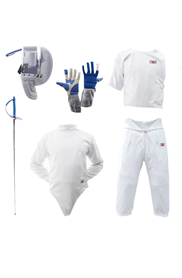 شمشێربازی – کەلوپەلەکان
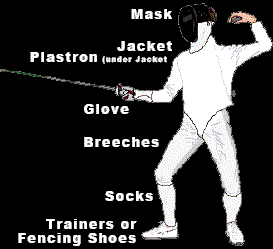 5/30/2024
کۆلێژی پەروەردە - شەقڵاوە
7